Winnetou und Co.Die grossen Filmerfolge Les grands succès du cinemaReferat: Peter Züllig
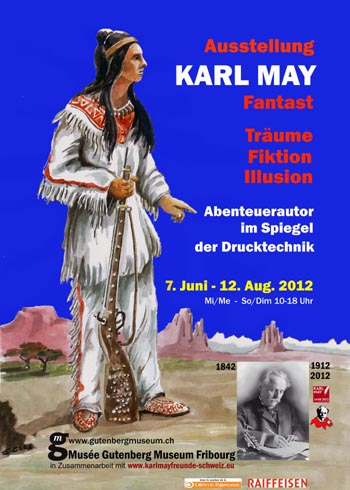 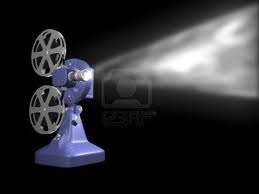 25 Kino-Filme

  1920	        3 Filme (Auf den Trümmern des Paradieses,                                                     Todeskarawane, Bei den Teufelsanbetern)                                                     stumm, alle verschollen
  1935	        Durch die Wüste (schwarz/weiss)
  1958/59             2 Filme (Sklavenkarawane, Löwe von Babylon)
  1974	        Karl May (Hans-Jürgen Sybergerg) 
  1989	        DDR: Die Spur führt zum Silbergerg                                         (Puppenspielfilm)
1
Karl May „Filmerfolge“  2012  © Peter Züllig
Filmerfolge Les grands succès
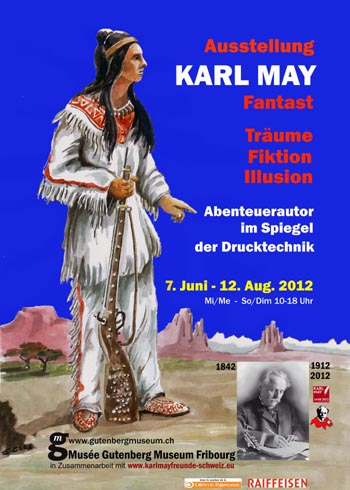 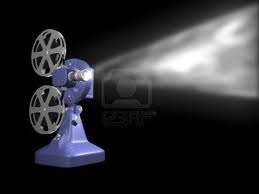 1962-1968  17 Filme in loser Folge                      (Von „Der Schatz im Silbersee“  bis                                          „Winnetou und Shatterhand im Tal der Toten“)



 1962    1963  1964    1964   1964   1964   1965   1965   1965    1965

                                                                                  Zu sehen:
                                                                                  Originaltrailer zu
                                                                                  „Der Schatz im Silbersee“

 1965   1965    1965   1966    1966   1966   1968
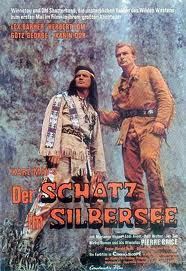 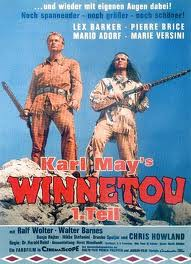 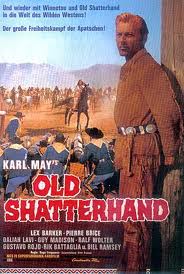 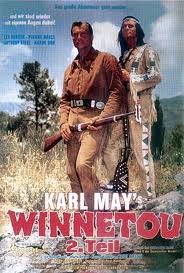 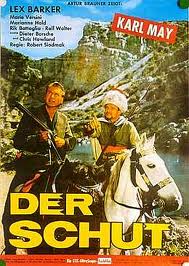 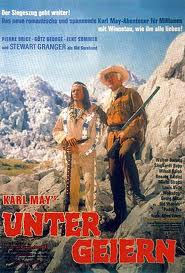 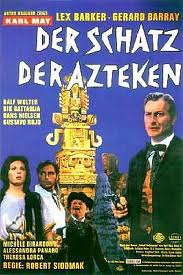 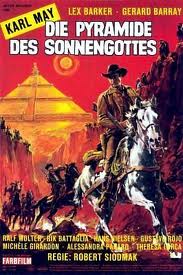 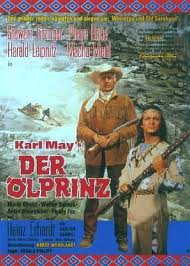 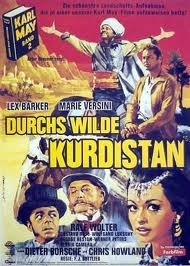 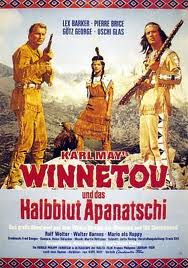 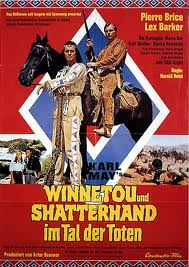 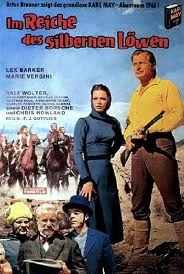 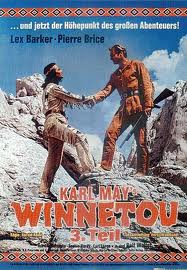 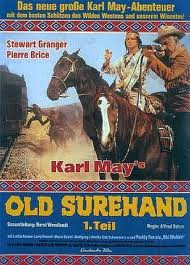 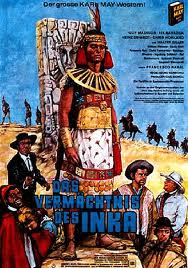 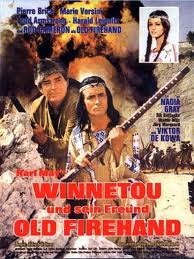 Karl May „Filmerfolge“  2012  © Peter Züllig
2
Gründe für den Erfolg Raisons du succès
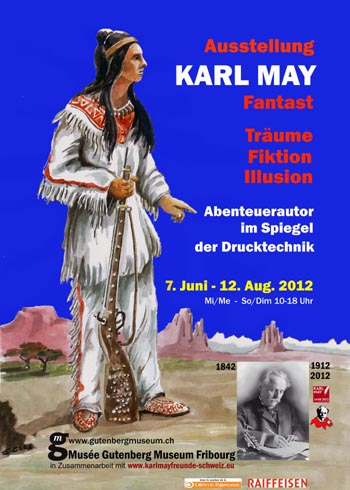 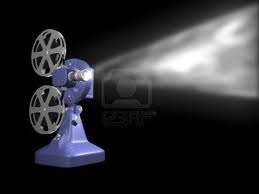 Geschichten: viele Mythen oder Mythologeme
Situation des deutschen Films
Ort- und Schauspieler-Wahl
3
Karl May „Filmerfolge“  2012  © Peter Züllig
Mythos / MythologemLe Mythe/mythologème
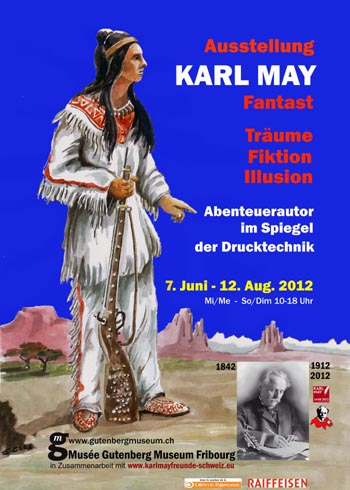 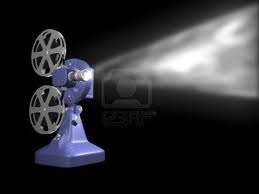 Ein immer wiederkehrendes Muster der Grund-Erfahrung der Menschen(„Die grosse Liebe“, „Der verlorene Sohn“,  „Romeo und Julia“, „Ewige Treue“…… ) 
Wichtigstes Element einer jeden  Geschichte(„Die Geschichte hinter der Geschichte“)
Essenz eines Mythos(Grundgedanke, der von einer Geschichte abgeleitet und in einem Muster zusammengefast werden kann)
4
Karl May „Filmerfolge“  2012  © Peter Züllig
Mythologeme bei Karl MayMythologèmes chez Karl May
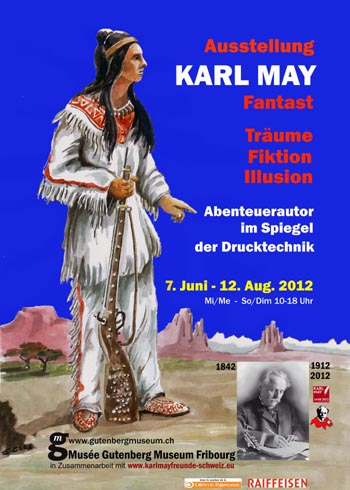 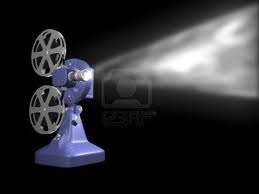 Die Bösen werden bestraft (oder bekehrt)
Unverbrüchliche Treue (Freundschaft)
Verlässlichkeit (Vertrauen in sich und andere)
Die Suche nach dem Schatz
Der (oder das) Andere (das Fremde)
…….
5
Karl May „Filmerfolge“  2012  © Peter Züllig
Regie: Harald Reinl
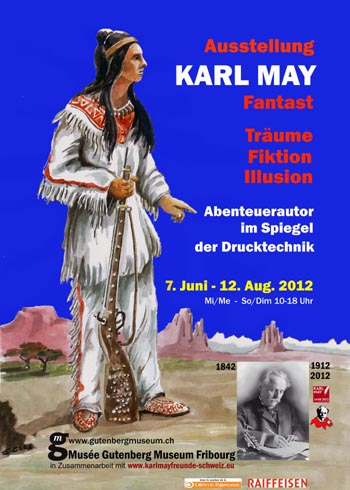 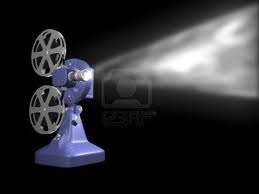 Österreichischer Regisseur  (1908-1986)
Drehte 60 Filme
Unterhaltungsgenre: Garant für volle Kinokassen
Edgar-Wallace-Verfilmungen (Krimiflut)
Erfinder des „deutschen Krimi„
Kaum Beachtung in der Filmkritik
6
Karl May „Filmerfolge“  2012  © Peter Züllig
Der deutsche Film Cinéma allemand
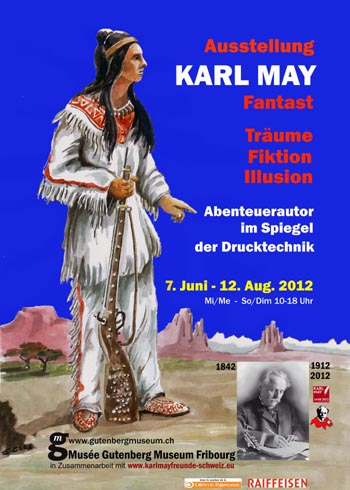 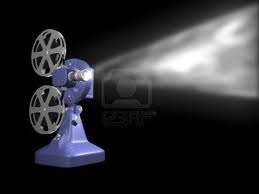 Heimatfilm, Schlagerfilm, Unterhaltung („Schwarzwaldmädel“, „Der Förster vom Silberwald“ „Liebe, Tanz und 1000 Schlager“, „Conny und Peter“
Italien: Neorealismus(Visconti, Fellini, Rossellini, De Sica)
Frankreich: Nouvelle Vague(Truffauts, Godard, Chabrol, Resnais)
Amerika: Historische Monumentalfilme
1962 Neuer Deutscher Film(Schlöndorff, Wenders, Fassbinder…)
7
Karl May „Filmerfolge“  2012  © Peter Züllig
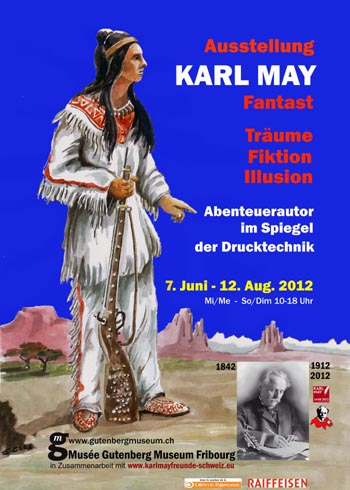 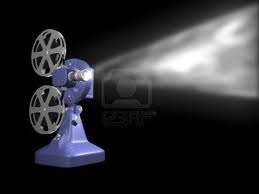 Deutschland in den 50ern
Spuren und Folgen des Krieges (Harter Alltag, Sehnsucht nach Harmonie,   Gegensatz von Land-Stadt)  „Liebe, Tanz und 1000 Schlager“, „Conny und Peter“
Viele Familien zerrüttet (Vater und Söhne nicht heimgekehrt, Vertriebene)
Sehnsucht nach intakter Welt(Heimat, das Fremde, andere, bessere Welten)
Unterhaltung, Abwechslung
Eigenes „Amerika“ wird geschaffen
8
Karl May „Filmerfolge“  2012  © Peter Züllig
Horst Wendlandt(Produzent)
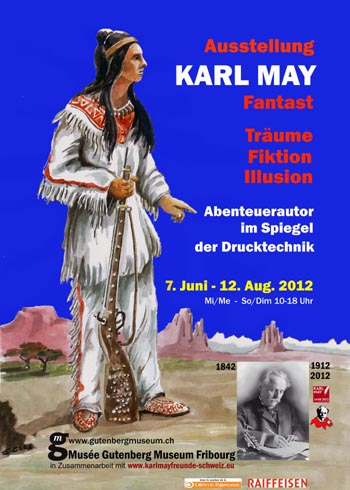 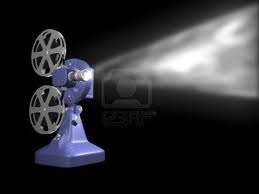 Sohn eines russischen Landarbeiters und einer Deutschen (1922-2002)
1956 Herstellungsleiter bei Artur Brauner (CCC)
1961 Rialto Film (ab 1972 Mehrheit)
Auch Filmverleih (amerikanische Filme)
37 Filme mit mehr als 3 Millionen Zuschauern
9
Karl May „Filmerfolge“  2012  © Peter Züllig
Drehorte undSchauspieler
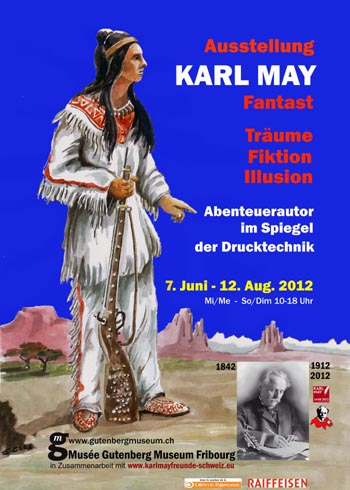 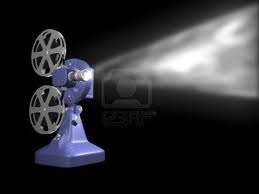 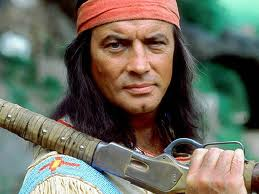 Winnetou und Old Shatterhand bekamen Gesichter
Charisma (Ausstrahlung)
Stars (Wirkung)
Landschaften (Reinl war auch Bergsteiger)
Produktion im Osten
Zusammenarbeit mit Filmschaffen in Jugoslawien
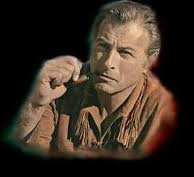 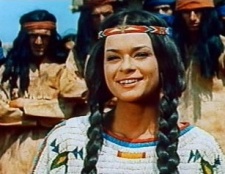 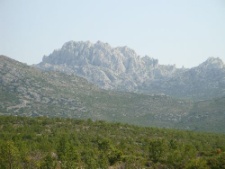 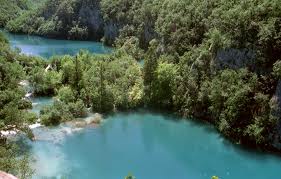 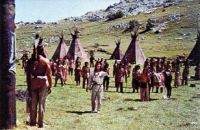 Karl May „Filmerfolge“  2012  © Peter Züllig
10
Pierre Brice
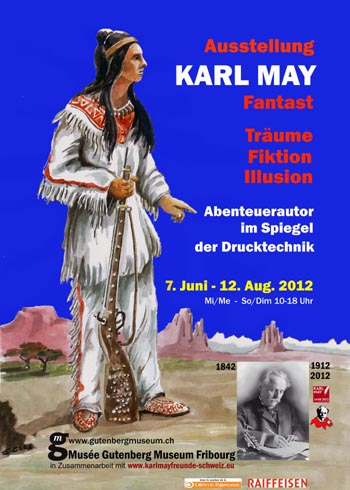 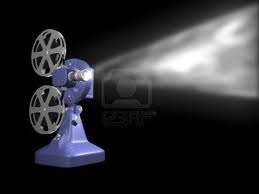 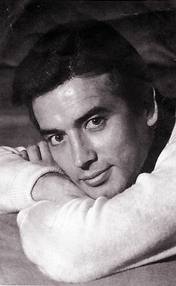 Pierre Louis Baron le Bris (Brest) * 6. Februar 1929 
Soldat: Indochina, Algerien
1962  Entdeckt an den Filmfestspielen in Berlin
Winnetou in 11 Karl-May-Filmen
Festspiele Elspe (1976-80 u. 82-86) Bad Segeberg (1988-1991)
1992 Rückzug nach Frankreich
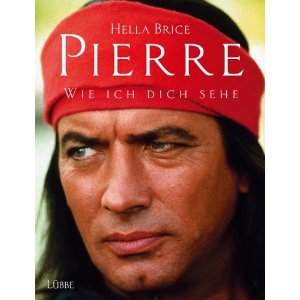 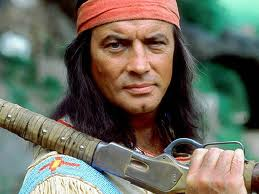 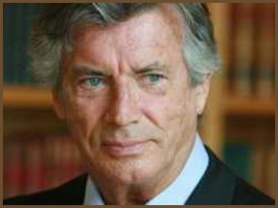 11
Karl May „Filmerfolge“  2012  © Peter Züllig
Lex Barker
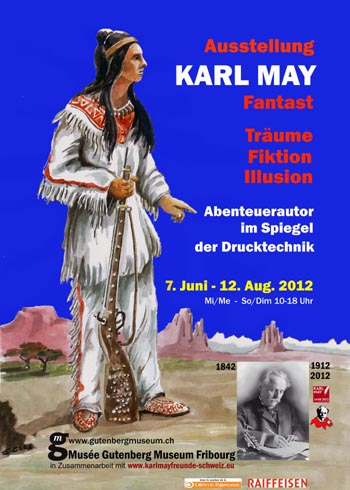 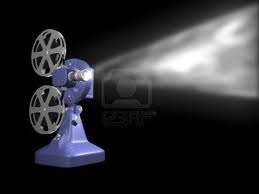 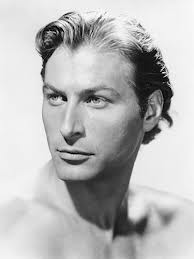 Alexander Crichlow Barker Jr. (* 8. Mai 1919 - † 11. Mai 1973)
Bauingenieur, Studienabbruch, Schauspieler
Tarzan (Nachfolger von Johnny Weissmüller)
Verheiratet: Lana Turner, Irene Labhardt
Old Shatterhand (10) Kara Ben Nemsi (3)
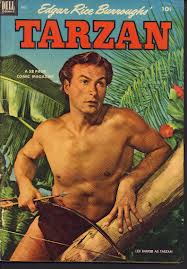 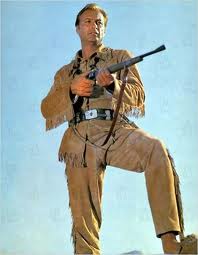 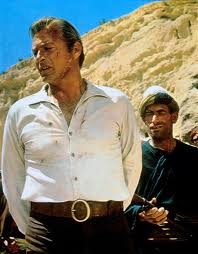 Karl May „Filmerfolge“  2012  © Peter Züllig
12
Marie Versini
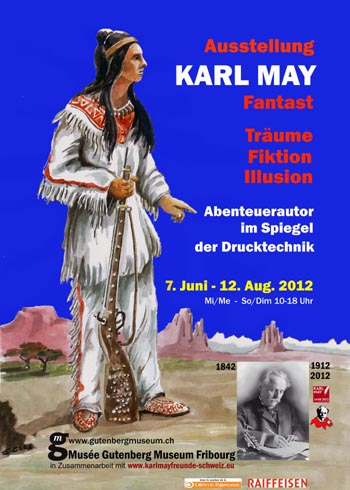 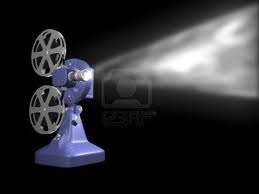 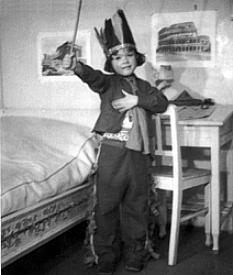 Marie Versini (*10. August 1940 in Paris)
Theater (Comédie-Français)
Verheiratet: Schriftsteller und Regisseur Pierre Viallet
5 Karl-May-Filme (Nscho-tschi (2) Ingdscha  (3)
Buch (80): Rätsel um N.T
Lebt in Paris (Atlantikinsel Ré)
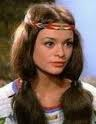 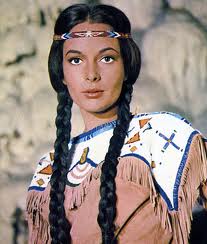 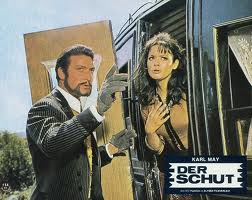 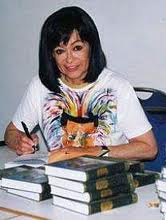 Karl May „Filmerfolge“  2012  © Peter Züllig
13
Produktion
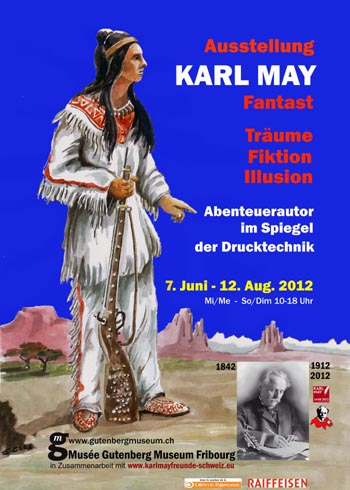 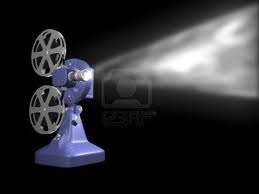 Horst Wendlandt (Rialto)10 Filme: Silbersee, Winnetou 1-3, Unter                  Geiern, Ölprinz, Shurehand,                  Apanatschi, Old Firehand,                  Im Tal der Toten
Artur Brauner (CCC)6 Filme: Old Shatterhand, Schut, Schatz der                 Azteken, Pyramide des Sonnengottes,              Kurdistan, Silbernen Löwen
Gebrüder Marischka1 Film:   Das Vermächtnis des Inka
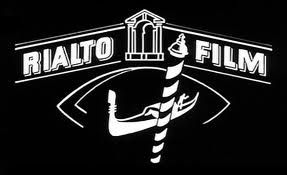 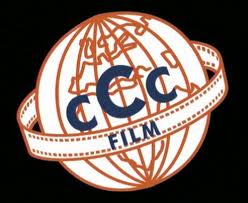 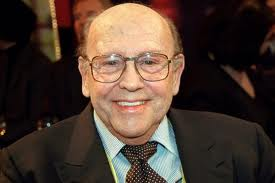 Karl May „Filmerfolge“  2012  © Peter Züllig
14
Regie
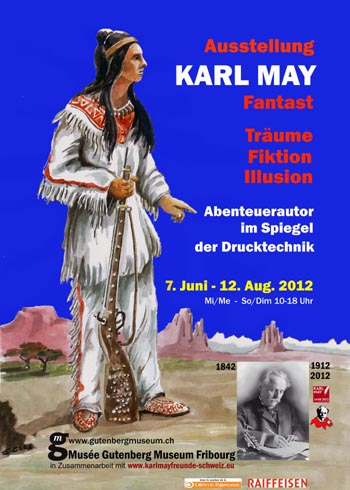 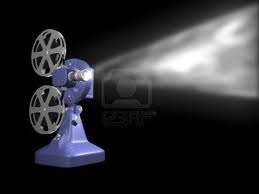 Harald Reinl (Rialto)      5 Filme
Alfred Vorher (Rialto)    3 Filme
Robert Siodmak (CCC) 3 Filme
Harald Philipp  (Rialto)  2 Filme
Franz J. Gottlieb (CCC) 2 Filme
Hugo Fregonesi (CCC)  1 Film
Gebrüder Marischka      1 Film
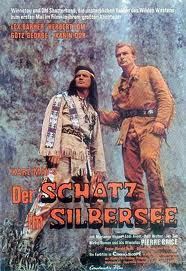 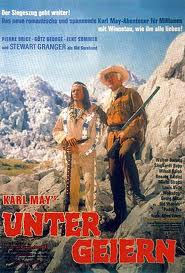 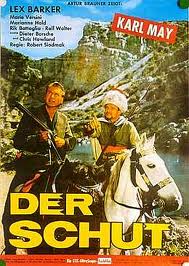 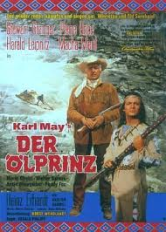 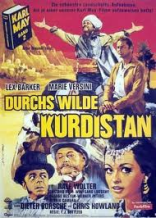 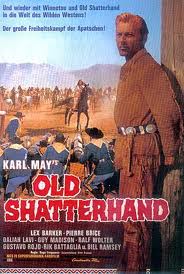 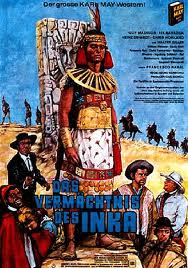 Karl May „Filmerfolge“  2012  © Peter Züllig
15
Orientzyklus
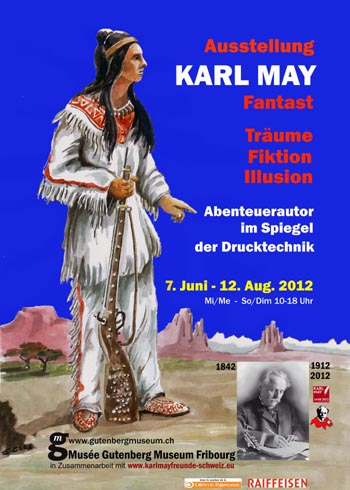 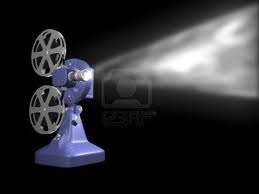 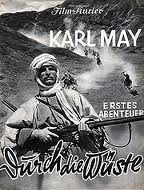 Durch die Wüste (1935)Regie: J. A. Hübler-Kahla Fred Raupach (Kara Ben Nemsi)Heinz Evelt (Hadschi Halef Omar)
Die Sklavenkarawane (1957)Regie: Georg Marischka Viktor Staal (Kara Ben Nemsi)Georg Thomalla (Hadschi Halef Omar)
Der Löwe von Babylon (1958)Regie: Johannes Kai Helmuth Schneider (Kara Ben Nemsi)Georg Thomalla (Hadschi Halef Omar)
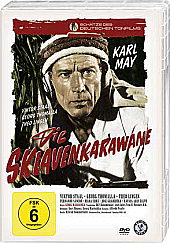 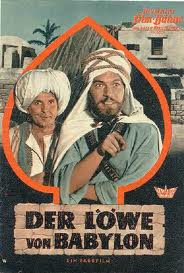 Karl May „Filmerfolge“  2012  © Peter Züllig
16
Orientzyklus
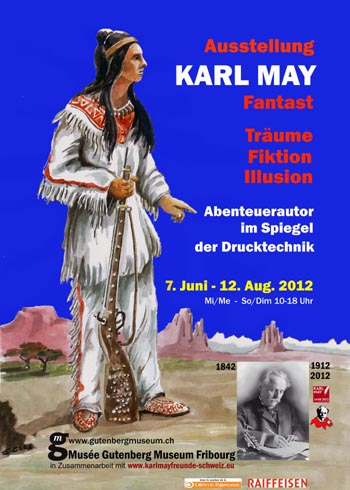 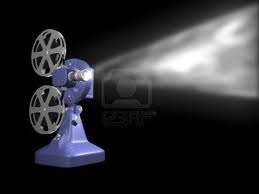 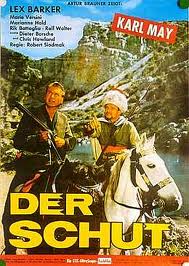 Der Schut:	Robert Siodmak (CCC) Lex Barker, Ralf Wolter, Marie Versini (Tschita)                                                                       Rick Battaglia (Nirwan)
Durchs wilde Kurdistan:Franz Josef Gottlieb (CCC) Lex Barker, Ralf Wolter, Marie Versini (Ingdscha), 
Im Reiche des Silbernen Löwen:	Franz Josef Gottlieb (CCC)  Lex Barker, Ralf Wolter, Marie Versini (Ingdscha)
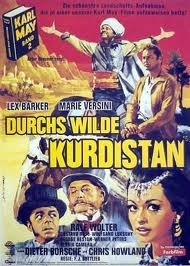 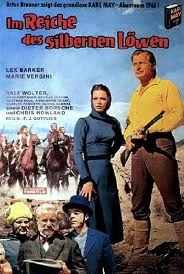 Karl May „Filmerfolge“  2012  © Peter Züllig
17
Filme zu Karl May
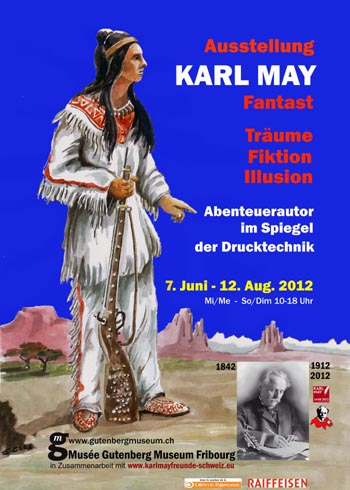 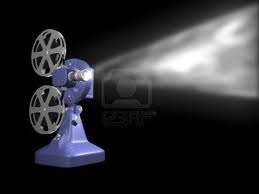 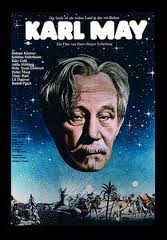 "KARL MAY" EIN FILM VON HANS-JÜRGEN SYBERBERG1974 
Die Spur führt zum SilberseePUPPENFILMDDR 1989
Der Schuh des ManituPARODIEvon Michael „Bully“ Herbig2001
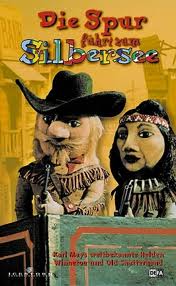 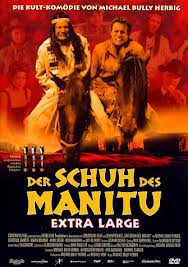 Karl May „Filmerfolge“  2012  © Peter Züllig
18
Bedeutung
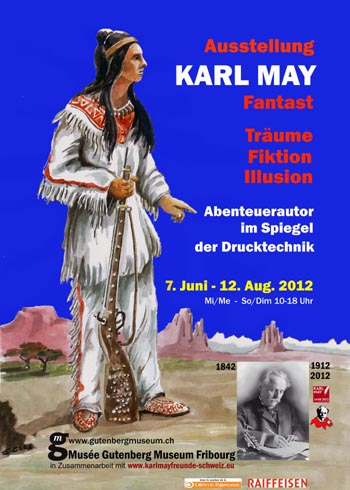 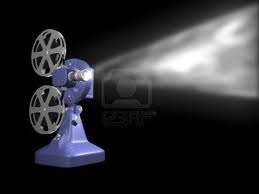 Neue Karl-May-Welle ausgelöst(mit ähnlichen Elementen wie die Bücher) 
Erster europäischer Western(Durch die Italowestern perfektioniert)
Personifizierung von Helden(Winnetou und Co. bekommen Gesichter)
Kultfilme (Mythologeme)
Zwischen Kino und TV
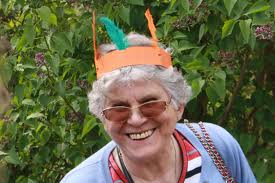 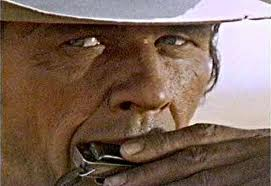 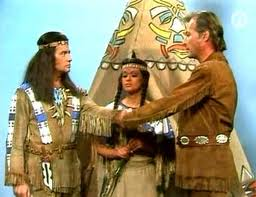 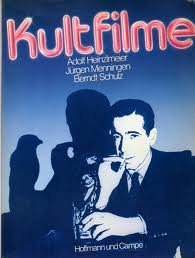 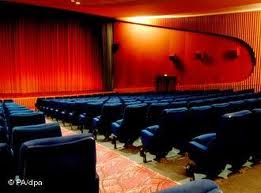 Karl May „Filmerfolge“  2012  © Peter Züllig
19
Danke
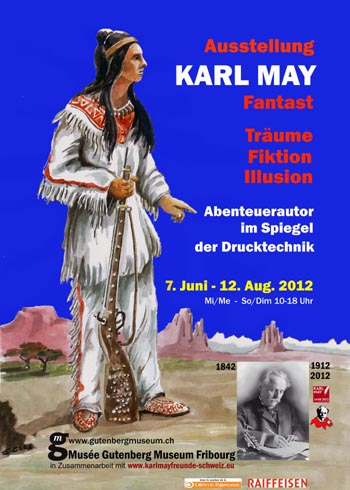 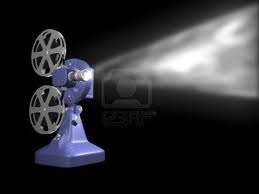 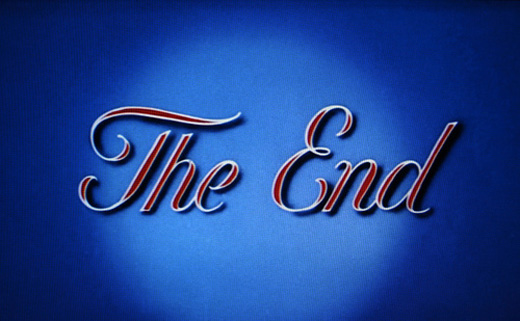 20
Karl May „Filmerfolge“  2012  © Peter Züllig
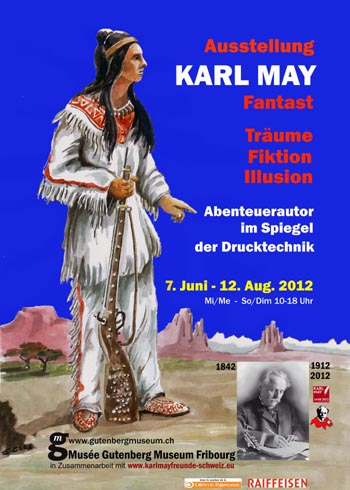 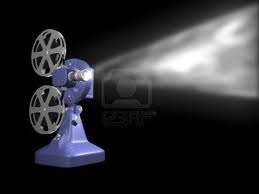 Karl May „Filmerfolge“  2012  © Peter Züllig